Uvod u inkluziju
2021.
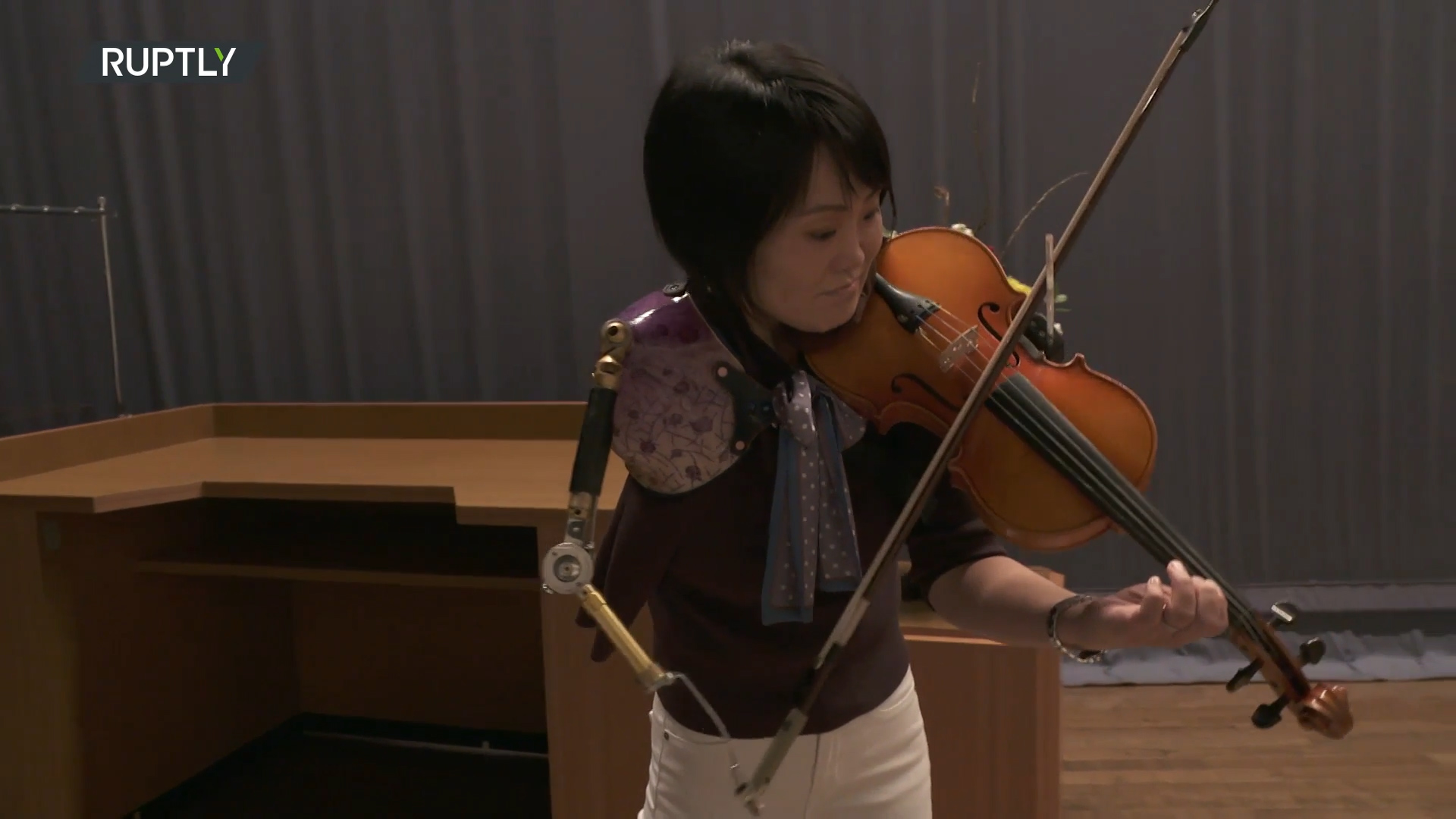 Ko je ona?
Violinistkinja?

Osoba sa invaliditetom?

Šta je ona?

Šta je pre?
Dokumentovanje inkuzivnog obrazovanja
Prof. dr Otilia Velišek-Braško
Da li nešto dokumentujete u svakodnevnom životu?
Zašto dokumentujemo?
Radionica
Pravilnik o bližim uputstvima za utvrđivanje prava na individualni obrazovni plan, njegovu primenu i vrednovanje, "Službeni glasnik RS", broj 74 / 2018. 




Paradoks: Često izostane baš onima kojima najviše treba podrška!
Dokumentacija za IO je Zakonom definisano
Dokumentacija
1 korak
Elementi Pedagoškog profila:
Identifikovane prioritetne oblasti za pružanje podrške
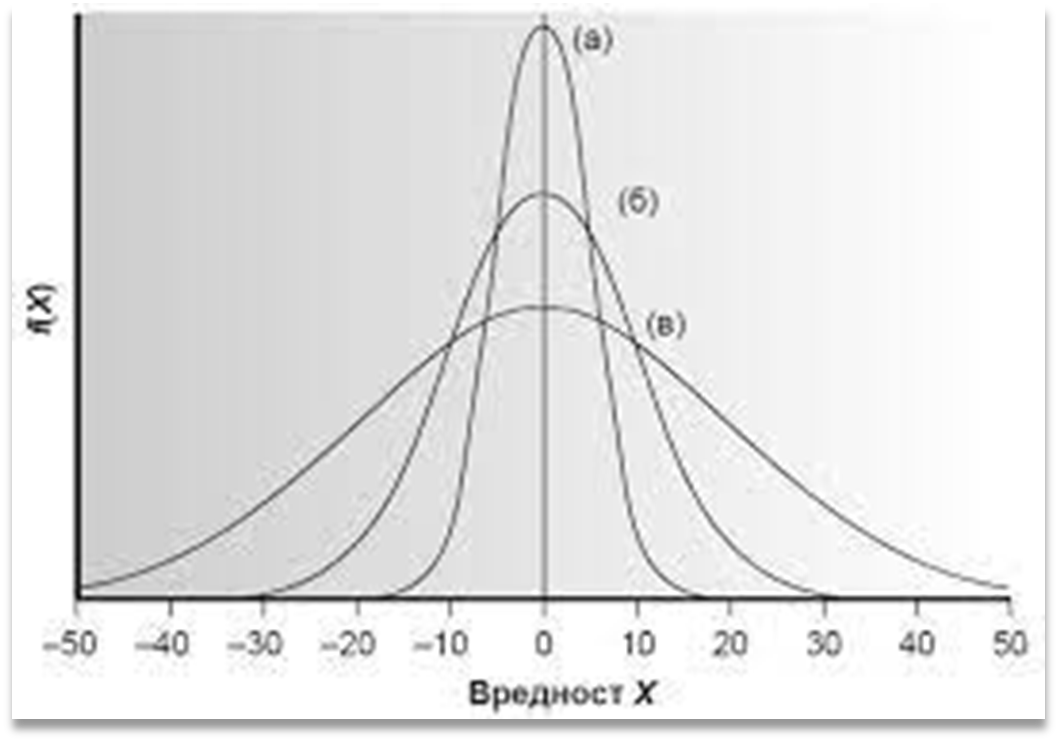 Gausova kriva
Identifikovane prioritetne oblasti za pružanje podrške
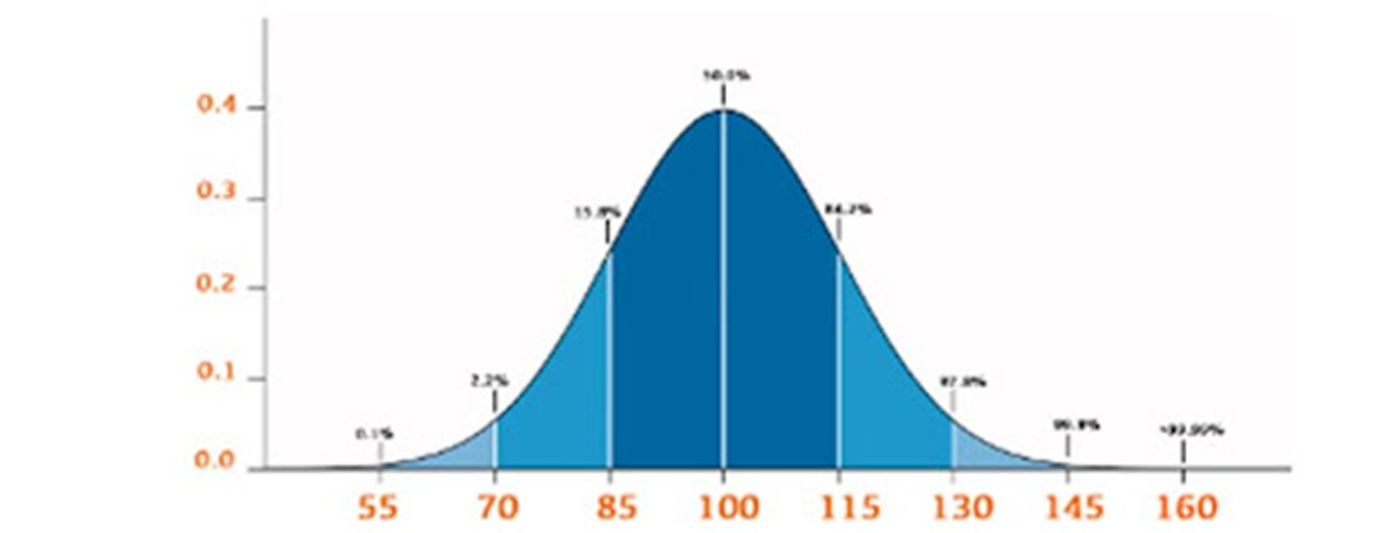 Jake strane
„Osrednji“ kapaciteti
Slabosti

„ZLATAN SREDINA“

1-2 OBLASTI PRIRORITETA

ZNR
„ZLATAN SREDINA“
„ZLATAN SREDINA“
RadoznalostSaradnjaIstrajnostOdgovornost
Dispozicije (preduslovi) za učenje (GU)
PP - Učenje i kako uči: izdvojiti važne činjenice o načinima delanja u situacijama učenja i razvoju dispozicija
Mere individualizacije
Individualno  i  individualizovano
Prilagođavanje:
Prostora
Metodičkih elemenata
Individualni obrazovni plan (IOP)
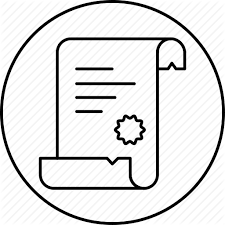 IOP je pisani dokument ustanove, kojim se planira dodatna podrška u vaspitanju i obrazovanju deteta, ako prethodno prilagođavanje i otklanjanje fizičkih i komunikacijskih prepreka nije dovelo do napretka u učenju, odnosno do zadovoljavanja vaspitno-obrazovnih potreba deteta (Pravilnik o bližim uputstvima za utvrđivanje prava na individualni obrazovni plan, njegovu primenu i vrednovanje, "Sl. glasnik RS", br. 74/2018 ).
Postoje različiti IOP-i
„… je lakmus papir za kvalitetno obrazovanje!“ 
(Sonja Miladinović, prosvetna savetnica ŠU Novi Sad)





„Mate efekat“
Inkluzivno obrazovanje
Hvala na pažnji!
Sledeće nedelje umesto predavanja 
Kolokvijum 28.12.2021. utorak u 16h online